YOUR LOGO
HERE
20XX
BUSINESS
企业物流管理ppt模板
01
POWER VINTAGE POINT
02
POWER VINTAGE POINT
CONTENT
03
POWER VINTAGE POINT
04
POWER VINTAGE POINT
2
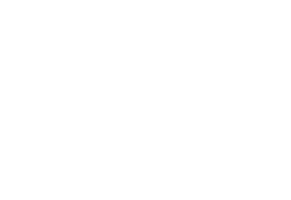 Part 01
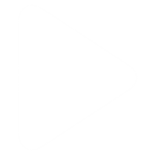 点击此处输入标题
3
OUR HISTORY
添加标题
88%
添加标题
用户可以在投影仪或者计算机上进行演示。
请在此添加文字说明，修改文字内容。请在此添加文字说明，修改文字内容。请在此添加文字说明，修改文字内容。
添加标题
请在此添加文字说明，修改文字内容。请在此添加文字说明，修改文字内容。请在此添加文字说明，修改文字内容。
添加标题
95%
添加标题
用户可以在投影仪或者计算机上进行演示。
请在此添加文字说明，修改文字内容。请在此添加文字说明，修改文字内容。请在此添加文字说明，修改文字内容。
4
OUR HISTORY
添加标题
添加标题
用户可以在投影仪或者计算机上进行演示，也可以将演示文稿打印出来。
用户可以在投影仪或者计算机上进行演示，也可以将演示文稿打印出来。
用户可以在投影仪或者计算机上进行演示，也可以将演示文稿打印出来，制作成胶片，以便应用到更广泛的领域中。
添加标题
添加标题
用户可以在投影仪或者计算机上进行演示，也可以将演示文稿打印出来。
用户可以在投影仪或者计算机上进行演示，也可以将演示文稿打印出来。
5
OUR HISTORY
OUR HISTORY
添加标题
用户可以在投影仪或者计算机上进行演示，也可以将演示文稿打印出来，制作成胶片，以便应用到更广泛的领域中。
用户可以在投影仪或者计算机上进行
添加标题
用户可以在投影仪或者计算机上进行
添加标题
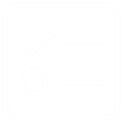 用户可以在投影仪或者计算机上进行投影可以。
添加标题
用户可以在投影仪或者计算机上进行
添加标题
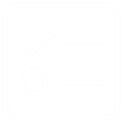 用户可以在投影仪或者计算机上进行投影可以。
添加标题
用户可以在投影仪或者计算机上进行
添加标题
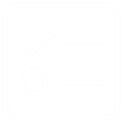 用户可以在投影仪或者计算机上进行投影可以。
添加标题
用户可以在投影仪或者计算机上进行
6
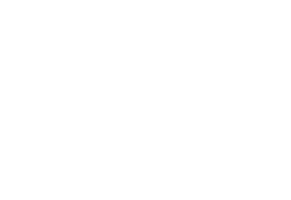 Part 02
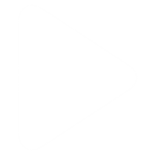 点击此处输入标题
7
OUR HISTORY
OUR HISTORY
用户可以在投影仪或者计算机上进行演示，也可以将演示文稿打印出来，制作成胶片，以便应用到更广泛的领域中。用户可以在投影仪或者计算机上进行演示，也可以将演示文稿打印出来，制作成胶片，以便应用到更广泛的领域中。
STEP
01
Percent
80%
Percent
90%
8
OUR HISTORY
请替换文字内容
请替换文字内容
请替换文字内容
05
04
请替换文字内容
03
请替换文字内容
02
01
请替换文字内容，点击添加相关标题文字，修改文字内容，也可以直接复制你的内容到此。
请替换文字内容，点击添加相关标题文字，修改文字内容，也可以直接复制你的内容到此。
请替换文字内容，点击添加相关标题文字，修改文字内容，也可以直接复制你的内容到此。
请替换文字内容，点击添加相关标题文字，修改文字内容，也可以直接复制你的内容到此。
请替换文字内容，点击添加相关标题文字，修改文字内容，也可以直接复制你的内容到此。
9
OUR HISTORY
添加标题
用户可以在投影仪或者计算机上进行投影可以。
添加标题
添加标题
用户可以在投影仪或者计算机上进行投影可以。
用户可以在投影仪或者计算机上进行投影可以。
添加标题
添加标题
用户可以在投影仪或者计算机上进行投影可以。
用户可以在投影仪或者计算机上进行投影可以。
OUR HISTORY
10
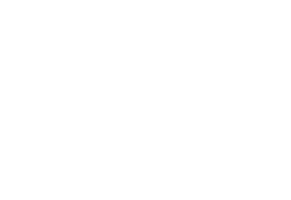 Part 03
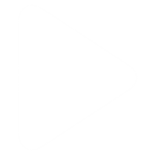 点击此处输入标题
11
OUR HISTORY
用户可以在投影仪或者计算机上进行演示，也可以将演示文稿打印出来，制作成胶片，以便应用到更广泛的领域中。利用Microsoft Office PowerPoint不仅可以创建演示文稿。可以将演示文稿打印出来，制作成胶片，以便应用到更广泛的领域中。利用Microsoft Office PowerPoint不仅可以创建演示文稿。
OUR HISTORY
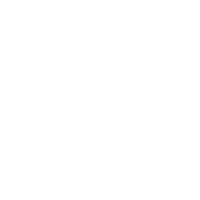 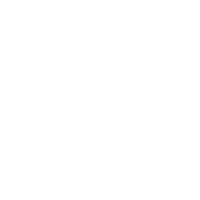 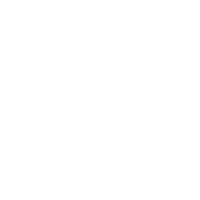 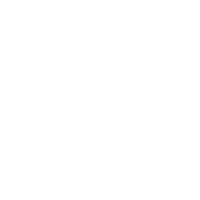 用户可以在投影仪或者计算机上进行演示，也可以将演示文稿打印出来，制作成胶片，以便应用到更广泛的领域中.
用户可以在投影仪或者计算机上进行演示，也可以将演示文稿打印出来，制作成胶片，以便应用到更广泛的领域中.
用户可以在投影仪或者计算机上进行演示，也可以将演示文稿打印出来，制作成胶片，以便应用到更广泛的领域中.
用户可以在投影仪或者计算机上进行演示，也可以将演示文稿打印出来，制作成胶片，以便应用到更广泛的领域中.
13
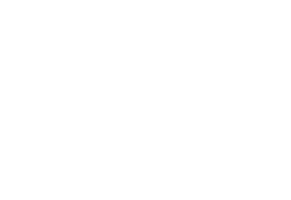 Part 04
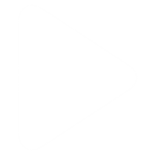 点击此处输入标题
14
OUR HISTORY
OUR HISTORY
用户可以在投影仪或者计算机上进行演示，也可以将演示文稿打印出来，制作成胶片，以便应用到更广泛的领域中。用户可以在投影仪或者计算机上进行演示，也可以将演示文稿打印出来，制作成胶片，以便应用到更广泛的领域中。

用户可以在投影仪或者计算机上进行演示，也可以将演示文稿打印出来，制作成胶片，以便应用到更.
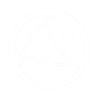 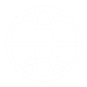 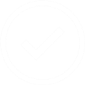 15
OUR HISTORY
添加标题
添加标题
用户可以在投影仪或者计算机上进行投影可以在投影仪或者计算机上进行投影可以,进行投影可以在投影仪或者计算机上进行投影可以。
用户可以在投影仪或者计算机上进行投影可以在投影仪或者计算机上进行投影可以,进行投影可以在投影仪或者计算机上进行投影可以。
添加标题
添加标题
用户可以在投影仪或者计算机上进行投影可以在投影仪或者计算机上进行投影可以,进行投影可以在投影仪或者计算机上进行投影可以。
用户可以在投影仪或者计算机上进行投影可以在投影仪或者计算机上进行投影可以,进行投影可以在投影仪或者计算机上进行投影可以。
16
OUR HISTORY
OUR HISTORY
用户可以在投影仪或者计算机上进行演示，也可以将演示文稿打印出来，制作成胶片，以便应用到更广泛的领域中。用户可以在投影仪或者计算机上进行演示，也可以将演示文稿打印出来，制作成胶片，以便应用到更广泛的领域中。
用户可以在投影仪或者计算机上进行演示，也可以将演示文稿打印出来，制作成胶片，以便应用到。
17
OUR HISTORY
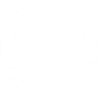 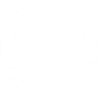 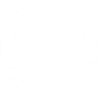 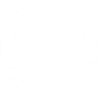 用户可以在投影仪或者计算机上进行演示，也可以将演示文稿打印出来，制作成胶片，以便应用。
用户可以在投影仪或者计算机上进行演示，也可以将演示文稿打印出来，制作成胶片，以便应用。
用户可以在投影仪或者计算机上进行演示，也可以将演示文稿打印出来，制作成胶片，以便应用。
用户可以在投影仪或者计算机上进行演示，也可以将演示文稿打印出来，制作成胶片，以便应用。
DEVELOPMENT SPACE
18
YOUR LOGO
HERE
20XX
BUSINESS
THANK. YOU